Презентация по нравственно – патриотическому  воспитанию.Россия, РСО – Алания, Беслан.
Подготовила воспитатель МБДОУ «Детский сад №5 г. Беслана» 
Хубецова Маргарита.
Российская    Федерация
Флаг и герб Российской Федерации
Президент Российской Федерации
Столица российской Федерации
Карта Республики Северная              Осетия - Алания
Столица Республики Северная                            Осетия – Алания
Флаг и герб Республики Северная - Осетия Алания
Глава Северной Осетии – Алании.
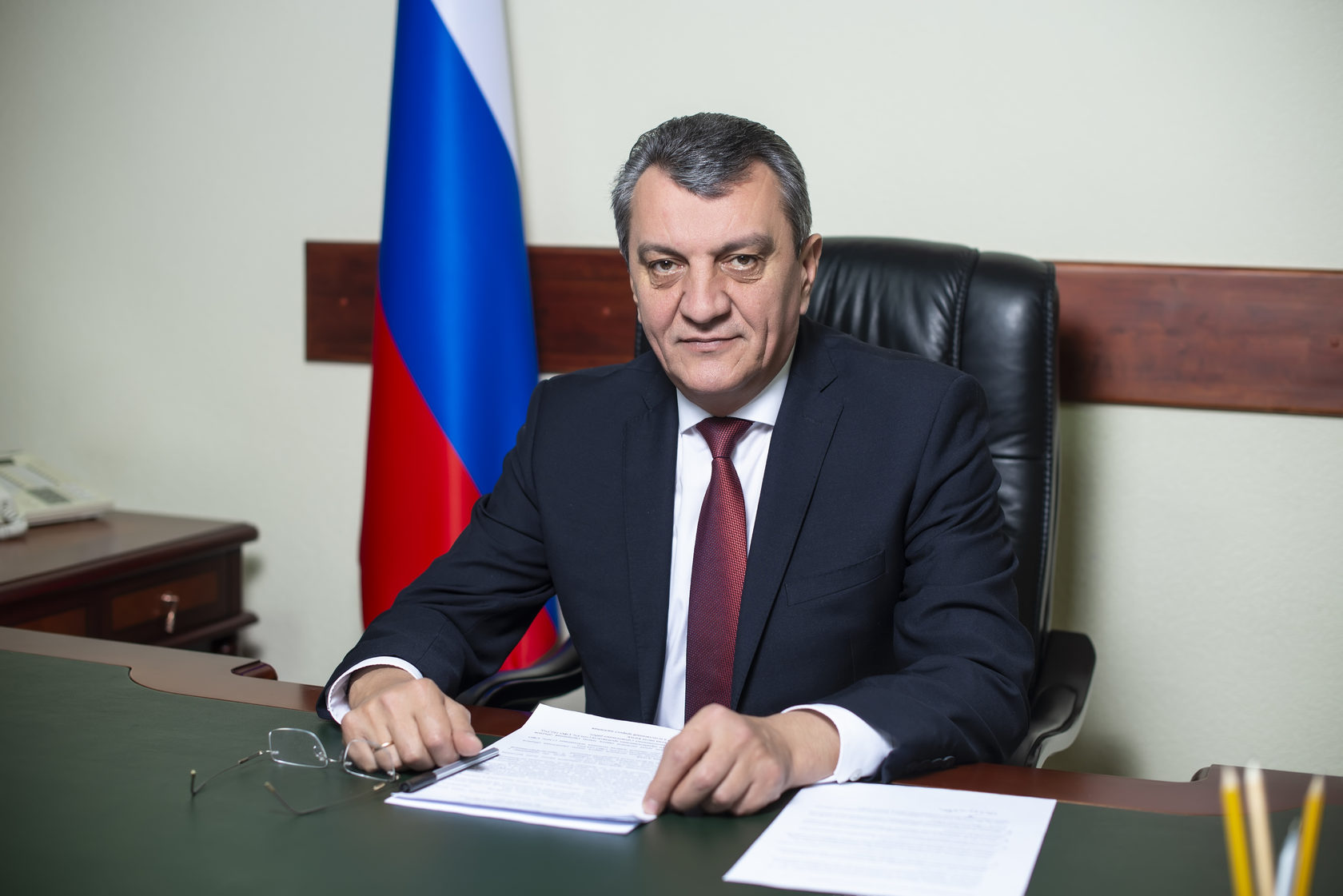 Достопримечательности города Владикавказ .
Манумент Дружбы.
Проспект
Символ города Владикавказ
Святой Георгий
Парк  им. К.Л.Хетагурова
Памятник Братьям Газдановым
Коста Леванович Хетагуров
Мой город Беслан
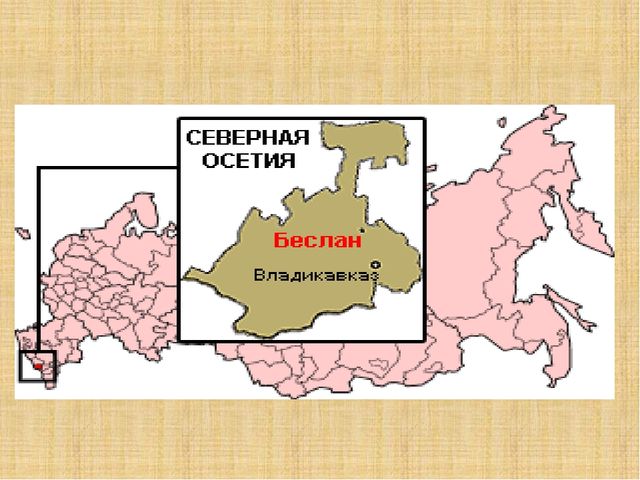 Герб города Беслан
Глава города Беслан
СПАСИБО  ЗА ВНИМАНИЕ.